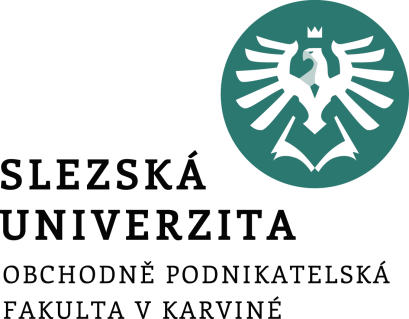 Informatika pro ekonomy I INM/BPZIEINM/BKZIE
Grafické objekty
Ing. Radim Dolák, Ph.D.
Grafické objekty
Grafické objekty jsou nedílnou součástí dokumentů zpracovávaných ve Wordu.
Word disponuje nástroji pro práci s obrázky, automatickými tvary, textovými poli, okrasným písmem zvaným WordArt, grafy a v neposlední řadě také rovnicemi.
Word podporuje také vytváření organizačních diagramů, procesů, cyklů, schémat a matic za podpory nástroje zvaného SmartArt.
Grafické objekty
Hlavní oblasti práce s grafickými objekty jsou následující:
Obrázky
Tvary
Práce s textovým polem
WordArt
Grafy
Rovnice
Textová pole
Zadání: 
Otevřete soubor TextovePole.docx.  
Přemístěte se na konec dokumentu a pod text Zahrádkářům zdar! vložte textové pole. 
Barvu výplně textového pole nastavte na žlutou, vnitřní okraje vlevo a vpravo v textovém poli nastavte na 0,5 cm. 
Pod textové pole vložte jeho kopii. 
Do prvního textového pole přemístěte text posledního odstavce (začíná slovy Chcete-li…). 
Obě textová pole propojte tak, aby text z prvního textového pole přetékalo do druhého, viz náhled.
Vytváření grafů
Zadání: 
Otevřete soubor VlozitGraf.docx.  
Pod první tabulku v dokumentu s názvem Nábytek vložte prostorový sloupcový graf. Dále postupujte následovně: 
Upravte zdrojová data tak, aby odpovídala datům v tabulce Nábytek nad grafem (překopírujte první a čtvrtý sloupec tabulky, bez souhrnné položky, zbytek údajů odstraňte). 
Změňte text nadpisu na Nábytek. 
Skryjte v grafu legendu a hloubkovou osu. 
Vložte do grafu název osy y vodorovně, s textem Kč. 
Změňte u osy y formátování čísel na číslo se 2 desetinnými místy a oddělovačem tisíců.
Vytváření grafů
Nechte v grafu zobrazit popisky dat jako hodnoty, nastavte popiskům stejné formátování jako u osy y. 
Celý graf naformátujte stylem Styl 13 (zelený odstín). 
Nadpis grafu naformátujte zelenou barvou, přidejte mu stín Posun – dolů.
Vytváření grafů, import dat do grafu
Zadání: 
Otevřete soubor GrafImport.docx.  
Pod text dokumentu vložte spojnicový graf se značkami. 
Jako zdrojová data grafu importujte data ze souboru Prodej.txt, použijte pouze údaje za pondělí a úterý. 
Přepněte datové řádky a sloupce - jako popisky osy x bude použito záhlaví tabulky, názvy datových řad budou názvy dní (datové řady mají být v řádcích). 
Nad graf přidejte název Přehled prodejů za leden v 1. týdnu, jako název osy x vložte text Čas, jako název osy y text Kč. 
Do grafu přidejte další datovou řadu St. 
K datové řadě Út vytvořte spojnici trendu, polynom 3 stupně. 
Naformátujte oblast grafu tak, aby byl zobrazen stín a zaoblené rohy. 
Nechte v grafu zobrazit tabulku dat.